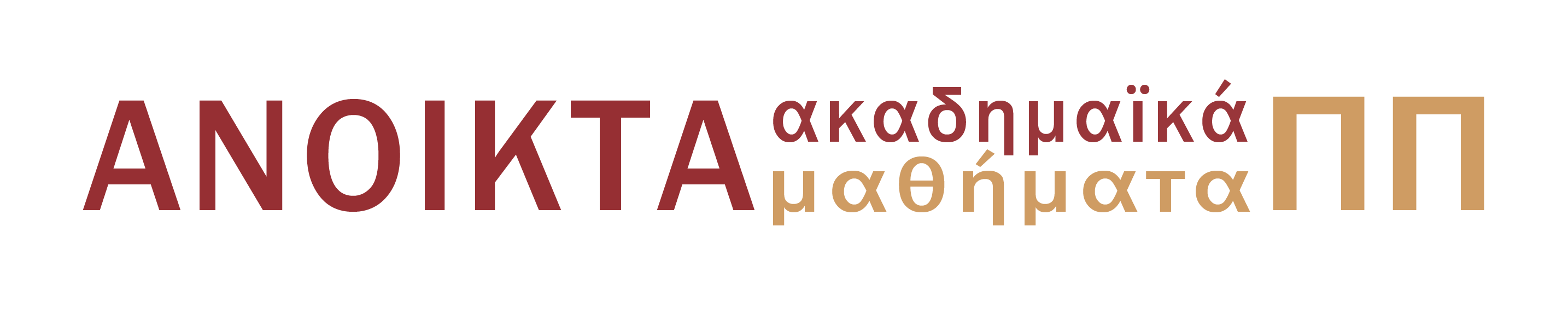 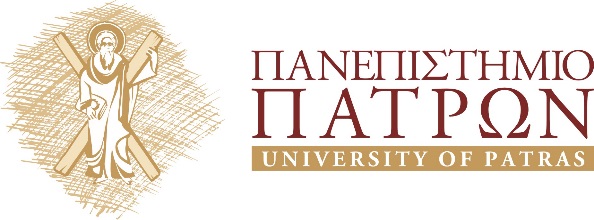 Διδακτική της Πληροφορικής και των ΤΠΕΜάθημα επιλογής ΣΤ’ εξάμηνο, Τμήμα Επιστημών της Εκπαίδευσης και της Αγωγής στην Προσχολική Ηλικία, Πανεπιστήμιο Πατρών
Ενότητα 7 :  Βασικές Διδακτικές Στρατηγικές

Βασίλειος Κόμης
ΤΕΕΑΠΗ
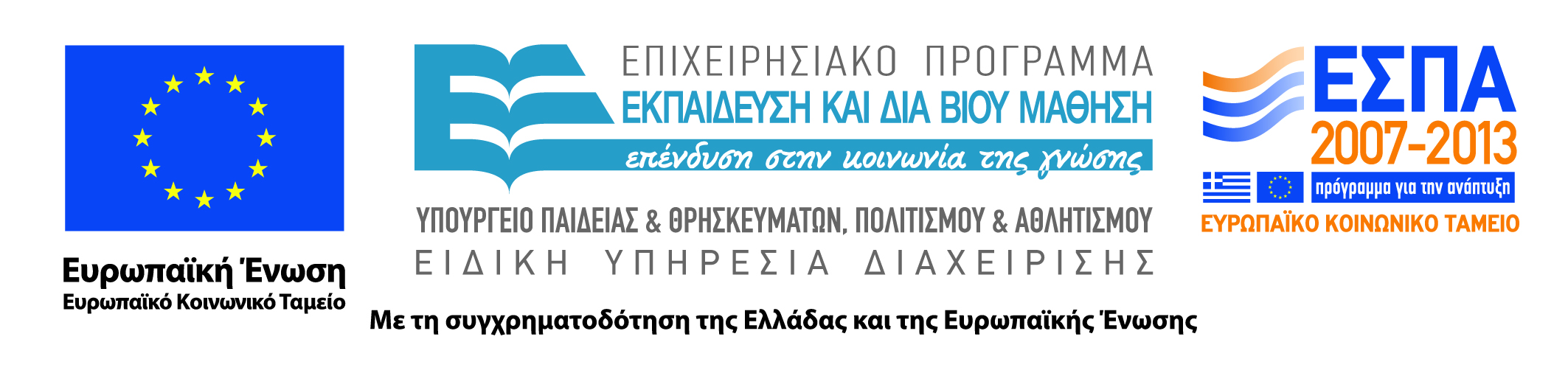 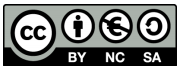 Άδειες Χρήσης
Το παρόν εκπαιδευτικό υλικό υπόκειται σε άδειες χρήσης Creative Commons. 
Για εκπαιδευτικό υλικό, όπως εικόνες, που υπόκειται σε άλλου τύπου άδειας χρήσης, η άδεια χρήσης αναφέρεται ρητώς.
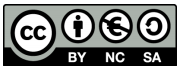 Χρηματοδότηση
Το παρόν εκπαιδευτικό υλικό έχει αναπτυχθεί στα πλαίσια του εκπαιδευτικού έργου του διδάσκοντα.
Το έργο «Ανοικτά Ακαδημαϊκά Μαθήματα στο Πανεπιστήμιο Πατρών» έχει χρηματοδοτήσει μόνο τη αναδιαμόρφωση του εκπαιδευτικού υλικού. 
Το έργο υλοποιείται στο πλαίσιο του Επιχειρησιακού Προγράμματος «Εκπαίδευση και Δια Βίου Μάθηση» και συγχρηματοδοτείται από την Ευρωπαϊκή Ένωση (Ευρωπαϊκό Κοινωνικό Ταμείο) και από εθνικούς πόρους.
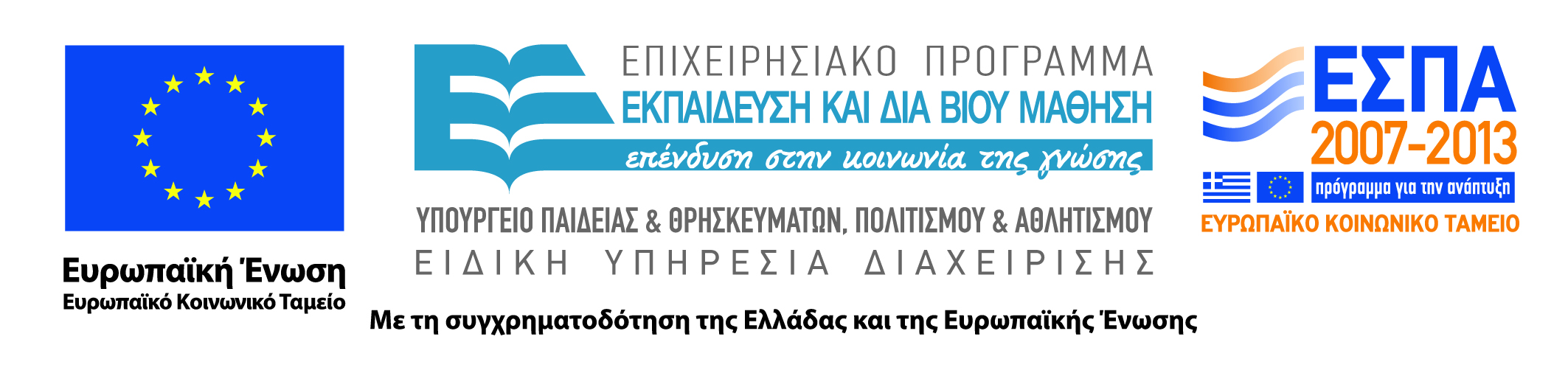 Σκοπός
Να παρουσιαστούν και να αναλυθούν συνοπτικά οι βασικές διδακτικές στρατηγικές και ο τρόπος ένταξής τους σε διδακτικές δραστηριότητες και εκπαιδευτικά σενάρια για τη διδασκαλία της Πληροφορικής και των ΤΠΕ.
[Speaker Notes: Σκοπός]
Έννοιες - κλειδιά
Συμπεριφοριστικές διδακτικές στρατηγικές
Εποικοδομιστικές διδακτικές στρατηγικές 
Κοινωνικογνωστικές διδακτικές στρατηγικές
Κοινωνικοπολιτισμικές διδακτικές στρατηγικές
Επίλυση προβλήματος 
Συνεργατική μάθηση
Εννοιολογική χαρτογράφηση
Διδακτική 
Διδακτική των Επιστημών
Διδακτική της Πληροφορικής
Διδακτική των ΤΠΕ
Θεωρίες Μάθησης
Οργάνωση αλληλεπιδράσεων 
Διδακτική βοήθεια
Διδακτική κατάσταση 
Εκπαιδευτικό σενάριο 
Διδακτική δραστηριότητα
Διδακτική Στρατηγική
[Speaker Notes: Έννοιες - Κλειδιά]
Με τι ασχολείται η Διδακτική της Πληροφορικής;
Με τη φύση, τη δομή και την ιστορία των γνώσεων πληροφορικής και ΤΠΕ που περιέχονται στα προγράμματα σπουδών
Στο σχολείο δεν διδάσκεται το σύνολο της συσσωρευμένης ανθρώπινης γνώσης στην Επιστήμη των Υπολογιστών αλλά μόνο ένα μέρος της
Με την πρόσκτηση και την οικοδόμηση των γνώσεων αυτών από τους μαθητές (δηλαδή  με τη μάθηση αυτών των γνώσεων)
Με την τοποθέτηση της οικοδόμησης αυτής μέσα σε πραγματικές σχολικές καταστάσεις με καταλύτη τον εκπαιδευτικό (δηλαδή με τη διδασκαλία αυτών των γνώσεων)

Οι διδακτικές στρατηγικές οδηγούνται από τη φύση της γνώσης, τις διαδικασίες της μάθησης και τους στόχους της διδασκαλίας
Διδακτικές στρατηγικές
[Speaker Notes: Το θεωρητικό πλαίσιο που βασίζεται η Διδακτική των Επιστημών περιέχει τρεις βασικούς άξονες που αφορούν:
1) τη φύση και τη δομή των γνώσεων που περιέχονται στα προγράμματα σπουδών (είναι δηλαδή ένα επιστημολογικό πρόβλημα). Η Διδακτική μελετά τη δημιουργία των προγραμμάτων σπουδών και των αναλυτικών προγραμμάτων και συμβάλει στην ανάπτυξή τους.
2) τη μάθηση (απόκτηση και οικοδόμηση) αυτών των γνώσεων από τους μαθητές. Η Διδακτική μελετά τη μάθηση συγκεκριμένων περιεχομένων (αυτών που βρίσκονται στα αναλυτικά προγράμματα σπουδών)
Γ) τη μελέτη της διαδικασίας αυτής σε πραγματικές τάξεις, δηλαδή τη διδασκαλία. 
Η Διδακτική με άλλα λόγια σχετίζεται με συγκεκριμένου τύπου μάθηση, αυτή που συμβαίνει στο σχολείο (με την ευρεία έννοια του όρου), την οποία ονομάζουμε σχολική μάθηση.]
Οι ΤΠΕ στην επίτευξη στόχων της Διδακτικής Πληροφορικής
Οι ΤΠΕ επηρεάζουν τις διαδικασίες μετάδοσης και οικοδόμησης των γνώσεων;
Οι ΤΠΕ προσφέρουν νέες δυνατότητες χρήσης στην τάξη (θεωρία των προσφερόμενων δυνατοτήτων)
Οι ΤΠΕ ως εργαλεία με γνωστικό δυναμικό
Οι ΤΠΕ ως γνωστικά εργαλεία (σε κατάλληλο πλαίσιο χρήσης)
Οι ΤΠΕ ως εργαλεία επικοινωνίας και συνεργασίας 
Η προστιθέμενη διδακτική αξία των ΤΠΕ (μοντέλο TPACK)
Οι ΤΠΕ διαμορφώνουν νέα μαθησιακά περιβάλλοντα
Οι ΤΠΕ διαμορφώνουν κατάλληλες διδακτικές στρατηγικές 
Τι μπορώ να κάνω με ΤΠΕ το οποίο δεν μπορώ να κάνω χωρίς αυτές;
Διδακτικές στρατηγικές
Γνώσεις Πληροφορικής & ΤΠΕ
Μαθαίνω (οικοδομώ)
Διδάσκω (μεταδίδω)
Διδακτική
Πληροφορικής
Εκπαιδευτικός
Μαθητές
Εκπαιδεύω
Διδακτικό Τρίγωνο με ΤΠΕ και για ΤΠΕ
Η πληροφορική αντικείμενο και εργαλείο μάθησης 
Οι ΤΠΕ διαμεσολαβούν σε όλες τις επιμέρους αλληλεπιδράσεις
ΤΠΕ ως αντικείμενο μάθησης
& γνωστικό εργαλείο
ΤΠΕ ως εποπτικό μέσο
ΤΠΕ ως εργαλείο επικοινωνίας & συνεργασίας
[Speaker Notes: Με βάση το προηγούμενο θεωρητικό πλαίσιο μπορούμε να αναπαραστήσουμε το αντικείμενο μελέτης της διδακτικής με το διδακτικό τρίγωνο. Το «εμπλουτισμένο με ΤΠΕ» διδακτικό τρίγωνο συμβολίζει με εποπτικό τρόπο την έννοια της Διδακτικής και αναπαριστά τις σχέσεις και τις αλληλεπιδράσεις ανάμεσα στις γνώσεις, τους μαθητές και τον εκπαιδευτικό.]
Διδακτική παρέμβαση
Συγκροτημένη διδασκαλία με συγκεκριμένο αντικείμενο για μάθηση, σαφείς διδακτικούς στόχους (από το αναλυτικό πρόγραμμα σπουδών) κατάλληλο εκπαιδευτικό υλικό, π.χ. βιβλία και εκπαιδευτικό λογισμικό και προκαθορισμένη διδακτική στρατηγική
Η σχεδίαση διδακτικής παρέμβασης ως διαδικασία σχεδίασης εκπαιδευτικού σεναρίου
[Speaker Notes: Οι μέθοδοι, οι τεχνικές και τα εργαλεία που χρησιμοποιούνται για την υλοποίηση μιας διδασκαλίας εντάσσονται σε αυτό που αποκαλούμε συχνά ως διδακτική μεθοδολογία ή μεθοδολογία διδασκαλίας. 
Η μεθοδολογία διδασκαλίας υλοποιείται μέσω συγκεκριμένης διδακτικής παρέμβασης και απαιτεί τη χρήση κατάλληλης ή κατάλληλων διδακτικών στρατηγικών]
Διδακτική παρέμβαση με ΤΠΕ
Οι ΤΠΕ διαμορφώνουν νέο πλαίσιο για διδακτική παρέμβαση; 
Συγκροτημένη διδασκαλία με συγκεκριμένο αντικείμενο για μάθηση, σαφείς διδακτικούς στόχους (από το αναλυτικό πρόγραμμα σπουδών) κατάλληλο εκπαιδευτικό υλικό, π.χ. βιβλία και εκπαιδευτικό λογισμικό και προκαθορισμένη διδακτική στρατηγική
Εκπαιδευτικό Σενάριο ως διδακτική παρέμβαση
Εκπαιδευτικό σενάριο με ΤΠΕ 1/2
περιγράφει το σύνολο:
των διδακτικών δραστηριοτήτων
των χρησιμοποιούμενων εργαλείων και 
το γενικότερο πλαίσιο μέσα στο οποίο λαμβάνουν χώρα δραστηριότητες διδασκαλίας και μάθησης (εκπαιδευτικών περιβαλλόντων μάθησης με υπολογιστές) 
αφορά εκπαιδευτικούς και μαθητές, 
κάνει χρήση κατάλληλων διδακτικών στρατηγικών και 
αποσκοπεί στην επίτευξη μαθησιακών αποτελεσμάτων μέσω της χρήσης κατάλληλου υπολογιστικού περιβάλλοντος (εκπαιδευτικό λογισμικό ή και υλικό), που διαφοροποιείται από το τι θα μπορούσε να επιτευχθεί χωρίς τη χρήση των ΤΠΕ
Εκπαιδευτικό σενάριο με ΤΠΕ 2/2
περιέχει οδηγίες για τους εκπαιδευτικούς, 
το θεωρητικό πλαίσιο μέσα στο οποίο εντάσσεται η προβληματική του, 
τα απαιτούμενα υλικά υλοποίησής του,
 φύλλα δραστηριοτήτων για τους μαθητές και 
ενδεχομένως άλλο υλικό (αρχεία λογισμικών, κλπ.). 
Υλοποιείται από μια σειρά διδακτικών δραστηριοτήτων. 
Το σενάριο, με άλλα λόγια, είναι μια πλήρης διδακτική παρέμβαση με σκοπό, στόχους, προβληματική, διαδικασία εφαρμογής μέσω κατάλληλων δραστηριοτήτων και διδακτικών στρατηγικών, διαδικασία αξιολόγησης, κλπ.
Διδακτική κατάσταση
Διδακτική κατάσταση είναι
Το σύνολο των οργανωμένων ενεργειών του εκπαιδευτικού, που αφορούν τις σχέσεις ανάμεσα σε:
Ένα υποκείμενο που μαθαίνει.
Ένα υποκείμενο που διδάσκει.
Το περιβάλλον που κινητοποιεί ο εκπαιδευτικός.
    ώστε ο μαθητής να αποκτήσει ή να οικοδομήσει μια συγκεκριμένη γνώση.
Οι διδακτικές στρατηγικές αποτελούν τμήμα των οργανωμένων ενεργειών του εκπαιδευτικού
ΤΠΕ & διδακτικές καταστάσεις
Οι ΤΠΕ διαμορφώνουν ιδιαίτερες (και κάποιες φορές αρκετά σύνθετες) διδακτικές καταστάσεις 
Στις σχέσεις που καθορίζει ο εκπαιδευτικός, εισάγεται και η έννοια του υπολογιστικού περιβάλλοντος.  
Το περιβάλλον που κινητοποιεί ο εκπαιδευτικός διαφοροποιείται ή επαυξάνεται με τη χρήση του εκπαιδευτικού λογισμικού.
Οργάνωση αλληλεπιδράσεων
Αφορά στη:
Συνεργασία ανάμεσα στους μαθητές και στον εκπαιδευτικό.
Συνεργασία ανάμεσα στους μαθητές.
Στον ρόλο του υπολογιστικού περιβάλλοντος στη διαδικασία.
Οι ΤΠΕ παίζουν ιδιαίτερο ρόλο στην οργάνωση των αλληλεπιδράσεων 
Αλληλεπιδράσεις γύρω από έναν υπολογιστή 
Αλληλεπιδράσεις υποβοηθούμενες από υπολογιστή 
Συνεργατικά συστήματα διδασκαλίας και μάθησης
Η εκάστοτε διδακτική στρατηγική
Επηρεάζει τον τρόπο οργάνωσης 
των αλληλεπιδράσεων
Διδακτική βοήθεια
Η υποστήριξη και η καθοδήγηση, που προσφέρει ο εκπαιδευτικός στους μαθητές, άλλοτε ρητά και άλλοτε άρρητα.
Είναι υποστηρικτική, συνερευνητική ή καθοδηγητική. 
Βασίζεται στον προφορικό του εκπαιδευτικού και στο χρησιμοποιούμενο διδακτικό υλικό.
Μεταξύ συμμαθητών σε συνεργατική δραστηριότητα.
Η διδακτική βοήθεια ως τμήμα 
μιας διδακτικής στρατηγικής
Κατηγορίες διδακτικής βοήθειας
Παροχή μαθησιακού υλικού προς αλληλεπίδραση και πειραματισμό (φύλλα εργασίας, εκπαιδευτικό λογισμικό) 
Παροχή προφορικής πληροφορίας (προφορικές ή γραπτές παρεμβάσεις του εκπαιδευτικού απαραίτητες για την περιγραφή του προς επίλυση προβλήματος) 
Ερωτήσεις (όλοι οι τύποι των ερωτήσεων του εκπαιδευτικού κατά τη διάρκεια του μαθήματος)
…
ΤΠΕ & διδακτικές βοήθειες
Τα υπολογιστικά περιβάλλοντα αποτελούν ειδικούς τύπους διδακτικής βοήθειας
Το είδος της βοήθειας εξαρτάται από την κατηγορία του εκπαιδευτικού λογισμικού
Με την ενσωμάτωση των εκπαιδευτικών λογισμικών στην διδακτική παρέμβαση προκύπτουν επιπλέον ερωτήματα ως προς την κατανόηση χρήσης των μέσων. 
Ο εκπαιδευτικός εφαρμόζει μεθόδους υποστήριξης και καθοδήγησης για την διευκόλυνση της εκπαιδευτικής διαδικασίας.
Διδακτική στρατηγική
Ένας τρόπος διδασκαλίας, βασισμένος συνήθως σε αρχές μιας παιδαγωγικής θεωρίας ή μιας θεωρίας μάθησης, μέσω του οποίου επιδιώκεται επίτευξη ενός μαθησιακού αποτελέσματος.
Στρατηγικές ή τεχνικές διδασκαλίας
Σημασία των διδακτικών στρατηγικών
Η επιλογή διδακτικής/ών στρατηγικής/ών αποτελεί θεμελιώδες πρόβλημα κάθε διδακτικής δραστηριότητας
Οι χρησιμοποιούμενες διδακτικές στρατηγικές καθορίζουν σε σημαντικό βαθμό την επίτευξη των στόχων ενός εκπαιδευτικού σεναρίου
Επιλογή και τεκμηρίωση διδακτικών στρατηγικών/καταστάσεων/βοηθειών
Τι τύπου διδακτικές στρατηγικές χρησιμοποιεί το εκπαιδευτικό σενάριο;  Ποιες είναι οι απαιτούμενες ενέργειες από τον εκπαιδευτικό για την υλοποίησή τους;
Τι τύπου διδακτικές καταστάσεις ευνοεί το εκπαιδευτικό σενάριο (όπως ατομικές ή συλλογικές, κλειστές ή ανοικτές, επεκτάσιμες). Ποιες είναι οι απαιτούμενες ενέργειες από τον εκπαιδευτικό για την υλοποίησή τους; 
Τι τύπου διδακτικές βοήθειες προτείνει το σενάριο; Ποιες είναι οι απαιτούμενες ενέργειες από τον εκπαιδευτικό για την υλοποίησή τους; Πώς εξελίσσεται η διαδικασία με τις παρεμβάσεις του εκπαιδευτικού
Θεωρίες μάθησης και είδη δραστηριοτήτων
Σε ένα διδακτικό σενάριο μπορούμε να επιλέξουμε διδακτικές στρατηγικές που προέρχονται από διαφορετικές θεωρίες μάθησης
Βασικοί τύποι διδακτικών στρατηγικών
Συμπεριφοριστικές διδακτικές στρατηγικές
Εποικοδομιστικές διδακτικές στρατηγικές 
Κοινωνικογνωστικές διδακτικές στρατηγικές
Κοινωνικοπολιτισμικές διδακτικές στρατηγικές

Η θέση των ΤΠΕ στην υλοποίηση των επιμέρους τύπων διδακτικών στρατηγικών
Διδακτικές στρατηγικές και εκπαιδευτικό σενάριο
τι τύπου διδακτικές στρατηγικές χρησιμοποιεί το εκπαιδευτικό σενάριο; 
Ποιες είναι οι απαιτούμενες ενέργειες από τον εκπαιδευτικό για την υλοποίησή τους;
24
Η δουλειά στην τάξη
Ο μαθητής
μελέτα
ρωτά
Μεταδίδει
οπτικοποιεί
ψάχνει
παρουσιάζει
διερευνά
μοντελοποιεί
Απαντά σε ερωτήσεις 
Αιτιολογεί τις απαντήσεις
Λύνει προβλήματα
μετακινείται
Υλοποιεί σχέδια εργασίας
Διδάσκει
Οργανώνει
Διευκολύνει
Ο δάσκαλος
κατασκευάζει
προγραμματίζει
Υποστηρίζει
Καθοδηγεί
Έχει πρόσβαση
αναζητά
συζητά
συνεργάζεται
παίζει
ψάχνει
εκφράζεται
Επικοινωνεί και αλληλεπιδρά
25
Η τάξη και πέρα από αυτήν
Διδακτικές στρατηγικές με ΤΠΕ
Προσοχή: δεν υπάρχει 1-1 αντιστοιχία ανάμεσα σε περιβάλλοντα ΤΠΕ και Διδακτικές στρατηγικές
Συμπεριφοριστικές διδακτικές στρατηγικές
Εποικοδομιστικές διδακτικές στρατηγικές
Κοινωνικογνωστικές διδακτικές στρατηγικές
Κοινωνικοπολιτισμικές διδακτικές στρατηγικές
Συμπεριφοριστικές διδακτικές στρατηγικές
Παρουσίαση της απαραίτητης θεωρίας
Παροχή πληροφοριών
Πρακτική και εξάσκηση
Παρουσίαση επίλυσης προβλημάτων (επίδειξη)
Παρουσίαση της απαραίτητης θεωρίας
Παρουσίαση όλης της θεωρίας που είναι απαραίτητη για την κατανόηση των εννοιών προς μάθηση 
Κατηγορίες Λογισμικών: λογισμικά καθοδήγησης, λογισμικά πολυμέσων
Παροχή πληροφοριών
Σε αυτή τη διδακτική στρατηγική εντάσσονται οι προφορικές ή γραπτές παρεμβάσεις του εκπαιδευτικού που αφορούν την παροχή πληροφοριών στους μαθητές. 
Κατηγορίες Λογισμικών: λογισμικά καθοδήγησης, λογισμικά πολυμέσων
Πρακτική και εξάσκηση
Κατά τη διάρκεια της πρακτικής και εξάσκησης (μπορεί να γίνει και με κατάλληλο εκπαιδευτικό λογισμικό) οι μαθητές εκτελούν μια σειρά από προκαθορισμένες ασκήσεις που έχουν σχεδιαστεί για να τελειοποιήσουν μια αποκτηθείσα ικανότητα, να φρεσκάρουν προηγούμενες ικανότητες
Κατηγορίες Λογισμικών:  λογισμικά εξάσκησης και πρακτικής
Παρουσίαση επίλυσης προβλημάτων (επίδειξη)
Παρουσίαση επίλυσης απλών βοηθητικών προβλημάτων. Σχετίζεται με την προφορική ή και γραπτή παρουσίαση επίλυσης απλών βοηθητικών προβλημάτων από τον καθηγητή τα οποία θα χρησιμεύσουν ως βάση για την αντιμετώπιση των πιο σύνθετων προβλημάτων που θα κληθούν να αντιμετωπίσουν οι μαθητές. Παρουσίαση επίλυσης παρόμοιων προβλημάτων. 
Σχετίζεται με την προφορική ή και γραπτή παρουσίαση επίλυσης παρόμοιων προβλημάτων από τον εκπαιδευτικό.
Κατηγορίες Λογισμικών: πολυμέσα, υπερμέσα, προσομοιώσεις
Εποικοδομιστικές διδακτικές στρατηγικές
Διδακτικά εμπόδια 
Στόχοι - Εμπόδια 
Γνωστικές Συγκρούσεις
Εννοιολογική αλλαγή
Προβληματικές καταστάσεις 
Επίλυση προβλήματος 
Εξωτερικές – πολλαπλές αναπαραστάσεις
Μάθηση βασισμένη σε δραστηριότητες  
Διερεύνηση
Ανακάλυψη
Έρευνα – πειραματισμός
Γνωστικά & Διδακτικά εμπόδια
Η υπέρβαση των εμποδίων 
ως διδακτική στρατηγική
O εκπαιδευτικός οφείλει να λάβει υπόψη του τις πρότερες γνώσεις (ιδέες - αναπαραστάσεις) των μαθητών (και τα λάθη που κάνουν) 
Οι "προεπιστημονικές" πρότερες γνώσεις των μαθητών δεν εξαλείφονται εύκολα αλλά συνιστούν σημαντικά γνωστικά εμπόδια στην οικοδόμηση νέων γνώσεων 
Όταν οι ιδέες, οι αντιλήψεις και οι αναπαραστάσεις που διαθέτουν τα παιδιά αποκλίνουν από τις επιστημονικές γνώσεις και παράλληλα δεν αλλάζουν κατά τη διάρκεια μιας διδακτικής παρέμβασης αναφερόμαστε σε αυτές ως διδακτικά εμπόδια
Βασικός στόχος της διδασκαλίας είναι η υπέρβαση των εμποδίων
Μαθητής
Δάσκαλος
«Λάθος» & γνωστική σύγκρουση
Η διερεύνηση των «λαθών» των μαθητών αποτελεί βασικό ζητούμενο στη Διδακτική 
Η κατανόηση της προέλευσης των λαθών και η δημιουργία διδακτικών καταστάσεων για την ανάδειξη και το ξεπέρασμά τους οδηγεί στη τεχνική της ανάπτυξης γνωστικών συγκρούσεων 
Γνωστική σύγκρουση: η διαδικασία κατά την οποία στη σκέψη ενός ατόμου εμφανίζεται μια αντίφαση ή μια ασυμβατότητα ανάμεσα στις ιδέες του, τις αναπαραστάσεις του και τις πράξεις του.
Κοινωνικογνωστική σύγκρουση: προϊόν διαπροσωπικής αλληλεπίδρασης
Διδακτικές στρατηγικές 
ανασκευής λαθών
[Speaker Notes: Η ανάδειξη των λαθών που κάνουν οι μαθητές και η αναζήτηση των αιτιών από τις οποίες προέρχονται συνιστά βασικό ζητούμενο στη Διδακτική
Τα «λάθη» και τα γνωστικά εμπόδια εμποδίζουν τη σκέψη των παιδιών και την αναδιοργάνωση των αναπαραστάσεών τους. 
Η υπέρβαση των λαθών και των γνωστικών εμποδίων απαιτεί συνήθως ατομική αναδιοργάνωση της σκέψης του υποκειμένου που λαμβάνει χώρα μέσα από διαδικασίες γνωστικής σύγκρουσης. 
Στην περίπτωση που η γνωστική σύγκρουση που είναι προϊόν διαπροσωπικής αλληλεπίδρασης και συνεπώς αναπτύσσεται μέσω διαδικασιών κοινωνικής προέλευσης αναφερόμαστε και κοινωνικογνωστική σύγκρουση]
Εννοιολογική αλλαγή
Το ενδιαφέρον της Διδακτικής δεν εστιάζεται μόνο στον τρόπο με τον οποίο οργανώνονται οι γνώσεις αλλά αφορά και τον τρόπο με τον οποίο οι υπάρχουσες γνωστικές δομές μεταβάλλονται κατά τη διαδικασία πρόσκτησης νέων γνώσεων
Εννοιολογική αλλαγή: η διαδικασία κατά την οποία αλλάζουν οι εννοιολογικές δομές που σχηματίζουν τα υποκείμενα που μαθαίνουν.
Η εννοιολογική αλλαγή μπορεί να προκύψει μέσα από διαδικασίες γνωστικής σύγκρουσης
Στοχεύοντας στην ην εννοιολογική αλλαγή
 ως διδακτική στρατηγική
[Speaker Notes: Οι εννοιολογικές δομές που σχηματίζουν αυτοί που μαθαίνουν δεν είναι στατικές, αλλά αλλάζουν διαρκώς κατά την απόκτηση νέων γνώσεων]
Στόχοι - εμπόπδια
Στόχοι – Εμπόδια:





Γνωστικές συγκρούσεις: αντίφαση ή ασυμβατότητα ανάμεσα στις ιδέες και στις αναπαραστάσεις του και στις πράξεις του (ανάπτυξη σκέψεων μέσω αρνήσεων).
Προσδιορίζουμε το εμπόδιο
Καθορίζουμε τα χαρακτηριστικά της έννοιας
Αποσαφηνίζουμε τις δυσκολίες κατανόησης
Προσδιορίζουμε  τις κατάλληλες διδακτικές καταστάσεις
Εντοπίζουμε τις νοητικές παραστάσεις των δυσκολιών
Προβληματικές καταστάσεις
ο μαθητής πρέπει να έρχεται αντιμέτωπος με προβληματικές καταστάσεις
Η επίλυση όχι καλά δομημένων προβλημάτων (τα δεδομένα και τα ζητούμενα δεν είναι καλά προσδιορισμένα στην εκφώνηση του προβλήματος) αποτελεί θεμέλιο της γνωστικής ανάπτυξης 
το αναλυτικό πρόγραμμα πρέπει να οργανώνεται σε σπειροειδή μορφή
Προσεγγίζω δηλαδή κάτι σε μία τάξη και το ξαναπροσεγγίζω σε μεγαλύτερο εύρος και βάθος σε επόμενη τάξη 
ο δάσκαλος πρέπει να έχει ρόλο διευκολυντή, εμψυχωτή και συντονιστή στη διαδικασία της μάθησης.
Ο δάσκαλος δεν «διδάσκει»  αλλά υποστηρίζει και βοηθά όταν και όπου είναι απαραίτητο
Χρήση εξωτερικών αναπαραστάσεων
Αναπαριστούν, συμβολίζουν ή απεικονίζουν αντικείμενα ή διαδικασίες 
Συμβάλουν στην οπτικοποίηση της πληροφορίας 
Είναι εικόνες, κινούμενες εικόνες, βίντεο, γραφήματα, σύμβολα, κείμενα και έχουν τις ακόλουθες δύο μορφές:
Εικονικές (συγκεκριμένες): 
αυτό που αναπαριστά μοιάζει διαισθητικά με αυτό που αναπαρίσταται, όπως για παράδειγμα ένα σκίτσο που αναπαριστά ένα αντικείμενο) 
Συμβολικές (αφηρημένες) 
αυτό που αναπαριστά δεν μοιάζει διαισθητικά με αυτό που αναπαρίσταται, όπως για παράδειγμα η λέξη που συμβολίζει ένα αντικείμενο).
Πολλαπλές αναπαραστάσεις (1)
Οι εξωτερικές αναπαραστάσεις είναι απαραίτητες για να παρουσιάσουμε και να χειριστούμε την πληροφορία. 
Είναι εικονικές – συγκεκριμένες και συμβολικές – αφηρημένες  
Οι εξωτερικές αναπαραστάσεις είναι απαραίτητες για να παρουσιάσουμε και να χειριστούμε την πληροφορία
Έχουν πολλαπλές μορφές
Οπτικοποιούν την πληροφορία, συνήθως με τη μορφή πολυμέσων 
Πολυμέσα: Πολυτροπική αναπαράσταση της πληροφορίας

Τι είδους εξωτερικές αναπαραστάσεις χρησιμοποιεί το εκπαιδευτικό λογισμικό;
Πολλαπλές αναπαραστάσεις (2)
Επιτρέπει το λογισμικό τη δυνατότητα πολλαπλών αναπαραστάσεων (κείμενα, εικόνες, ήχοι, βίντεο);
Εφαρμογές πολυμέσων, υπερμέσων, προσομοιώσεων 
Συνδέονται μεταξύ τους οι αναπαραστάσεις αυτές;
Μπορεί ο μαθητής να χειριστεί αυτές τις αναπαραστάσεις ταυτόχρονα; 
Π.χ. μια μαθηματική εξίσωση και τη γραφική της αναπαράσταση
Πολλαπλές αναπαραστάσεις (3)
Οι αναπαραστάσεις που χρησιμοποιεί το εκπαιδευτικό λογισμικό είναι ανάλογες των νοητικών ικανοτήτων των μαθητών; 
Οι αναπαραστάσεις του λογισμικού πηγαίνουν από το συγκεκριμένο (εικόνες, βίντεο) στο αφηρημένο (σύμβολα, γραφήματα, κείμενο); 
Σχετίζονται οι εξωτερικές αναπαραστάσεις του λογισμικού με τις εσωτερικές αναπαραστάσεις των μαθητών; 
Νοητικά μοντέλα
Γνωστικές αναπαραστάσεις
Μάθηση βασισμένη σε δραστηριότητες
Επιλογή ενός ρεαλιστικού και με νόημα (meaningful) πλαισίου
Ανάπτυξη κινήτρου μάθησης
Ενεργητική συμμετοχή του μαθητή
Εποικοδόμηση εννοιών - Εννοιολογική μάθηση
Κριτική σκέψη, Δημιουργική ικανότητα
Εφαρμογή γνώσεων για την επίλυση αυθεντικών προβλημάτων και όχι παθητική χρήση
Ανάπτυξη δεξιοτήτων
Η αξιολόγηση ενσωματωμένη στη μαθησιακή πορεία
Διερεύνηση και ανακάλυψη
Διερεύνηση: σχετίζεται με γενικού τύπου μηχανισμούς σκέψης και υψηλού επιπέδου γνωστικές δεξιότητες (επίλυση προβλήματος και λήψη αποφάσεων – λογισμικά μοντελοποίησης)
Ανακάλυψη: κατανόηση των δομών και των επιστημονικών αρχών ενός γνωστικού αντικειμένου (πειραματισμός και πρακτική σε χώρο – λογισμικά προσομοίωσης)
Διερεύνηση (διερευνητική μάθηση) (1)
H διερευνητική μάθηση (exploratory learning) 
μια διδακτική στρατηγική 
ενθαρρύνει το μαθητή να εξερευνά και να πειραματίζεται με στόχο να ανακαλύπτει σχέσεις ανάμεσα σε έννοιες και γεγονότα. 
Προσέγγιση μάθησης που σχετίζεται περισσότερο με γενικού τύπου μηχανισμούς σκέψης και υψηλού επιπέδου γνωστικές δεξιότητες, που αφορούν στην επίλυση προβλήματος και στη λήψη αποφάσεων.
Διερεύνηση (διερευνητική μάθηση) (2)
Αυθεντικά προβλήματα
Ανάπτυξη στρατηγικών και αξιοποίηση δεξιοτήτων υψηλού επιπέδου (ανάλυση, σύνθεση και  αξιολόγηση πληροφοριών, εμβάθυνση και εφαρμογή γνώσεων) 
Οικοδόμηση γνώσεων και νοηματοδοτούμενη μάθηση μέσω διαθεματικών προσεγγίσεων
Συνεργατική και αλληλεπιδραστική μάθηση
διαμοίραση ιδεών
ανταλλαγή απόψεων και επιχειρημάτων
Ο εκπαιδευτικός καθοδηγητής της εργασίας των μαθητών
[Speaker Notes: Στη διερευνητική μάθηση δίνεται έμφαση στην ενεργοποίηση των μαθητών, την ανάπτυξη της δημιουργικότητας και την αυτορρύθμιση της εργασίας τους]
Διερεύνηση (διερευνητική μάθηση) (3)
Συνεργασία
Υπόθεση
Πρόβλεψη
Έλεγχος
Ερμηνεία
Αναδιατύπωση
Επικοινωνία
Ανάδραση
[Speaker Notes: Στη διερευνητική μάθηση δίνεται έμφαση στην ενεργοποίηση των μαθητών, την ανάπτυξη της δημιουργικότητας και την αυτορρύθμιση της εργασίας τους]
Ανακαλυπτική μάθηση
Η προσέγγιση του Bruner
Η ανακαλυπτική μάθηση
Έμφαση στην κατανόηση των δομών και των επιστημονικών αρχών ενός γνωστικού αντικειμένου
οι μαθητές ανακαλύπτουν αρχές ή αναπτύσσουν δεξιότητες μέσω πειραματισμού και πρακτικής
οι μαθητές οικοδομούν τις γνώσεις τους πειραματιζόμενοι σε ένα χώρο και εξαγάγουν κανόνες και συμπεράσματα από τα αποτελέσματα αυτών των εμπειριών
Η γνωστική ανάπτυξη σχετίζεται με την οικοδόμηση αναπαραστάσεων και νοητικών μοντέλων
Ανακάλυψη (ανακαλυπτική μάθηση) (1)
Η ανακαλυπτική μάθηση (discovery learning) 
ψυχολογική προσέγγιση και διδακτική στρατηγική 
δίνει έμφαση 
στη διευκόλυνση της μάθησης μέσω της κατανόησης των δομών και των επιστημονικών αρχών ενός γνωστικού αντικειμένου, 
καθώς και στην υιοθέτηση της ανακαλυπτικής μεθόδου 
ή της καθοδηγούμενης ανακάλυψης με την ανάπτυξη εσωτερικών κινήτρων μάθησης από το μαθητή.
Ανακάλυψη (ανακαλυπτική μάθηση) (2)
Αντιτίθεται στη μάθηση μέσω μετάδοσης των γνώσεων
Στην ανακαλυπτική μάθηση ο μαθητής εργάζεται με στόχο να ανακαλύψει το αντικείμενο προς μάθηση. 
Σε αντίθεση με τις τυπικές σχολικές γνώσεις που κατά κανόνα αποκτούνται μέσω μετάδοσης, μεγάλο μέρος των γνώσεων που αποκτούμε στην καθημερινή μας ζωή είναι απόρροια της ανακαλυπτικής μάθησης. 
Η ανακαλυπτική μάθηση συνδέεται άμεσα με τις εμπειρίες μας, προκύπτει και επηρεάζεται από το πλαίσιο μέσα στο οποίο λαμβάνει χώρα, απορρέει από τον πειραματισμό και την πρακτική.
Έρευνα - Πειραματισμός
Η πειραματική διαδικασία αποτελεί μια διδακτική στρατηγική στο πλαίσιο του εποικοδομισμού
Η έρευνα και ο πειραματισμός αποτελούν βασικά συστατικά της επιστημονικής μεθόδου
Επιστημονική μέθοδος
Παρατήρηση
Υπόθεση
Πειραματισμός
Επίλυση προβλήματος (1)
Ανώτερου επιπέδου γνωστική διεργασία
εμπερικλείει το συντονισμό ενός συνόλου από απαιτητικές και αλληλοσυνδεόμενες δεξιότητες
Πότε απαιτείται να λύσω ένα πρόβλημα; 
Όταν δεν γνωρίζω εκ των προτέρων το πώς από μια αρχική κατάσταση θα οδηγηθώ σε μια τελική κατάσταση
Επίλυση προβλήματος (2)
Βασική διδακτική στρατηγική στην Πληροφορική
Βήματα για την επίλυση προβλήματος
Κατανόηση και αναπαράσταση του προβλήματος (συμπεριλαμβανομένου και του προσδιορισμού των ειδών της πληροφορίας που απαιτείται για τη λύση του) 
Συλλογή και οργάνωση της κατάλληλης και ουσιώδους πληροφορίας
Κατασκευή και διαχείριση ενός σχεδίου δράσης ή μιας στρατηγικής
Χρήση διαφόρων εργαλείων επίλυσης προβλήματος
Συλλογισμός, έλεγχος υποθέσεων και λήψη απόφασης.
Μάθηση μέσω επίλυσης προβλήματος
Επίλυση προβλήματος: διδακτική στρατηγική εποικοδομιστικού τύπου
Η μάθηση λαμβάνει χώρα στο πλαίσιο ουσιαστικών και ανοικτού τύπου προβλημάτων
Το πρόβλημα οδηγεί τη μάθηση: οι νέες γνώσεις αποκτούνται μέσα από την επίλυση του προβλήματος
Οι μαθητές δουλεύουν σε μικρές ομάδες
Οι δάσκαλοι έχουν το ρόλο του «διευκολυντή» της μάθησης
Διαθεματική προσέγγιση
Διαθεματικότητα: η προσέγγιση ενός θέματος από διαφορετικές απόψεις με ολιστικό τρόπο
η Διαθεματικότητα έχει βασικά χαρακτηριστικά 
την ενιαιοποίηση της γνώσης, με την κατάργηση των χωριστών μαθημάτων και την στροφή προς τον παιδοκεντρισμό, 
τοποθετεί το μαθητή στο κέντρο της εκπαιδευτικής προσπάθειας και σε αμφίδρομη επικοινωνία και καθιστώντας τον υπεύθυνο της προσωπικής του πορείας και εξέλιξης
Κοινωνικοεποικοδομιστικές διδακτικές στρατηγικές
Επίλυση Προβλήματος σε ομάδες
Κοινωνιογνωστικές Συγκρούσεις
Επίλυση Προβλήματος σε ομάδα
Η μάθηση λαμβάνει χώρα στο πλαίσιο ουσιαστικών και ανοικτού τύπου προβλημάτων. Το πρόβλημα οδηγεί τη μάθηση: οι νέες γνώσεις αποκτούνται μέσα από την επίλυση του προβλήματος. Οι μαθητές δουλεύουν σε μικρές ομάδες (στην περίπτωση της ατομικής εργασίας, η επίλυση προβλήματος ανήκει στις εποικοδομιστικές διδακτικές στρατηγικές). Οι δάσκαλοι έχουν το ρόλο του «διευκολυντή» της μάθησης 
Κατηγορίες Λογισμικών: γενικής χρήσης, ανοικτού τύπου
Κοινωνιογνωστικές Συγκρούσεις
Oι συγκρούσεις κοινωνικής επικοινωνίας δημιουργούν τη δυναμική της γνωστικής ανάπτυξης. Έμφαση στη συζήτηση και στον σχολιασμό αντιφατικών απόψεων. Γίνεται αντιπαράθεση λανθασμένων αντιλήψεων ή παλαιωμένων πεποιθήσεων. 
Κατηγορίες Λογισμικών: λογισμικά συνεργατικής μάθησης,  λογισμικά προσομοίωσης και μοντελοποίησης
Μέθοδοι διδασκαλίας στην κοινωνικοπολιτισμική προσέγγιση
Συνεργατική Μάθηση
Μαθησιακή υποστήριξη (scaffolding) 
Εργασία σε ομάδες και από κοινού επίλυση προβλημάτων
Κοινότητες Μάθησης
Κοινότητες Πρακτικής
Συνεργατικά περιβάλλοντα μάθησης με υπολογιστές
Μαθησιακή υποστήριξη (scaffolding)
Καθοδήγηση
Περίγραμμα μαθημάτων
Ανάθεση δραστηριοτήτων - εργασιών
Ερμηνεία-εξήγηση δύσκολων εννοιών και αποριών
Οδηγίες χρήσης του εκπαιδευτικού υλικού
Οδηγίες εργασίας (π.χ. trial and error)
Διαμεσολάβηση
Υποδείξεις, υπενθύμιση γνωστών
Καθοδήγηση εργασίας, αυτορρύθμισης και συνεργασίας
Ενίσχυση, ενθάρρυνση
Υποχώρηση (Fading)
Συμμετοχή σε ομάδες συζήτησης (forums)
Αφορά στην οργάνωση ομάδων ηλεκτρονικής συζήτησης (μικρές ομάδες και ολόκληρης τάξης)
Κατηγορίες Λογισμικών: χρήση των κατάλληλων εργαλείων
Συνεργατική δραστηριότητα
Δραστηριότητα που λαμβάνει χώρα σε ομάδες και απαιτεί συνεργασία ανάμεσα στα μέλη της ομάδας και όχι απλό καταμερισμό εργασιών. Στο πλαίσιο αυτής της στρατηγικής ευνοείται η ενθάρρυνση για συνεργατική δουλειά. Συμπεριλαμβάνει όλες τις προφορικές και γραπτές παρεμβάσεις του καθηγητή για την ενθάρρυνση της συνεργασίας ανάμεσα σε ομάδες μαθητών. Υποκατηγορία η οργάνωση παιγνιδιών ρόλων. Συμπεριλαμβάνει όλες τις προφορικές και γραπτές παρεμβάσεις του καθηγητή για την κατανομή ρόλων σε μια ομάδα εργασίας μαθητών. 
Κατηγορίες Λογισμικών: λογισμικά συνεργατικής μάθησης
Δραστηριότητες με σχέδια εργασίας (projects)
Στόχος: η εμπλοκή των μαθητών στο σχεδιασμό και την ανάπτυξη προϊόντων και δημιουργημάτων αντλώντας ερεθίσματα από την πραγματική ζωή
Ολοκληρωμένη μάθηση
Ανάπτυξη γνώσης με τρόπους που βασίζονται στη σύνδεση πληροφοριών με το περιεχόμενο
Αυθεντικά προβλήματα 
Πρωτότυπα, ρεαλιστικά και σχετικά με τα ενδιαφέροντα των μαθητών
Κατευθύνονται από το παραδοτέο προϊόν εργασίας και τη διαδικασία
Ομαδοσυνεργατικές δραστηριότητες
Διδακτικές στρατηγικές – σύγχρονες προσεγγίσεις 1/2
Τα εκπαιδευτικά σενάρια πρέπει να υποστηρίζουν και να προωθούν τη μετάβαση:
Διδακτικές στρατηγικές:
Από δασκαλοκεντρικές (μετωπική διδασκαλία, διάλεξη ως διδακτική μέθοδος)
Σε μαθητοκεντρικές (διδασκαλία με ομάδες, συνεργατική μάθηση, διερευνητική - ανακαλυπτική μέθοδος)

Χρήση ΤΠΕ:
Από τη δασκαλοκεντρική χρήση (ΤΠΕ ως εποπτικό μέσο), 
Στη μαθητοκεντρική χρήση  (ΤΠΕ ως γνωστικό εργαλείο)
Διδακτικές στρατηγικές – σύγχρονες προσεγγίσεις 2/2
Τα εκπαιδευτικά σενάρια πρέπει να υποστηρίζουν και να προωθούν τη μετάβαση:
Διευθέτηση τάξης:
Από την παθητική τάξη (δάσκαλος πομπός-μαθητές δέκτες, επικοινωνία γραπτή –προφορική, όλοι επιδιώκεται να μάθουν τα ίδια πράγματα)
Σε μια κινητοποιημένη σχολική τάξη μέσα από 
ενεργητική συμμετοχή,  επικοινωνία μεταξύ μαθητών , αυθεντικές δραστηριότητες,  επικοινωνία που ενσωματώνει πλήθος δυνατοτήτων, (εικόνες, κείμενα, σύμβολα, χάρτες πολλαπλών, συνδεδεμένων και ταυτόχρονων αναπαραστάσεων)
καταστάσεις όπου ενδεχόμενα ο καθένας μαθαίνει διαφορετικά πράγματα

Μεθόδους αξιολόγησης του μαθητή:
	που βασίζονται στο αποτέλεσμα μιας τελικής δοκιμασίας 
	σε μεθόδους που βασίζονται σε διαδικασίες και παραγόμενα προϊόντα
Σύγχρονα περιβάλλοντα μάθησης
Η οικοδόμηση των γνώσεων από τα υποκείμενα που μαθαίνουν βασίζεται: 
στην ίδια τη δραστηριότητα του μαθητευόμενου ως αυτόνομου όντος που μαθαίνει μέσα από την πράξη. 
στην προσφορά ευνοϊκών για τη μάθηση καταστάσεων, την αναγκαιότητα δηλαδή της παιδαγωγικής και της διδακτικής. 
Στη διαμεσολάβηση του ενήλικα και στο ρόλο του κοινωνικού περιβάλλοντος, αυτό δηλαδή που το παιδί δεν μπορεί να κάνει μόνο του αλλά το πετυχαίνει με τη βοήθεια του άλλου. 
Στη χρήση γλωσσικών και συμβολικών μορφών για επικοινωνία και αναπαράσταση.
Σύγχρονα υπολογιστικά περιβάλλοντα μάθησης
Τα υπολογιστικά μαθησιακά περιβάλλοντα πρέπει να είναι σχεδιασμένα ώστε να διευκολύνουν ενεργητικές & συνεργατικές μαθησιακές διαδικασίες
οφείλουν συνεπώς να βοηθούν τους μαθητές 
να κατανοούν και όχι να απομνημονεύουν, 
να προάγουν την αλλαγή των ιδεών τους 
και να γεφυρώνουν το χάσμα που υπάρχει μεταξύ των δραστηριοτήτων που λαμβάνουν χώρα στο σχολείο και αυτών που συνιστούν αυθεντικές πολιτισμικές δραστηριότητες.
Σημειωματα
Σημείωμα Ιστορικού Εκδόσεων Έργου
Το παρόν έργο αποτελεί την έκδοση 1.0.

Έχουν προηγηθεί οι κάτωθι εκδόσεις:
-
Σημείωμα Αναφοράς
Copyright Πανεπιστήμιο Πατρών, Βασίλειος Κόμης. «Διδακτική της Πληροφορικής και των Τεχνολογιών της Πληροφορίας και των Επικοινωνιών: Βασικές έννοιες Διδακτικής & ΤΠΕ». Έκδοση: 1.0. Πάτρα, 2015.

Διαθέσιμο από τη δικτυακή διεύθυνση:
https://eclass.upatras.gr/courses/PN1477/
Σημείωμα Αδειοδότησης
Σημείωμα Αδειοδότησης Το παρόν υλικό διατίθεται με τους όρους της άδειας χρήσης Creative Commons Αναφορά, Μη Εμπορική Χρήση Παρόμοια Διανομή 4.0 [1] ή μεταγενέστερη, Διεθνής Έκδοση. Εξαιρούνται τα αυτοτελή έργα τρίτων π.χ. φωτογραφίες, διαγράμματα κ.λ.π., τα οποία εμπεριέχονται σε αυτό και τα οποία αναφέρονται μαζί με τους όρους χρήσης τους στο «Σημείωμα Χρήσης Έργων Τρίτων».
 


[1] http://creativecommons.org/licenses/by-nc-sa/4.0/ 

Ως Μη Εμπορική ορίζεται η χρήση: 
• που δεν περιλαμβάνει άμεσο ή έμμεσο οικονομικό όφελος από την χρήση του έργου, για το διανομέα του έργου και αδειοδόχο
 • που δεν περιλαμβάνει οικονομική συναλλαγή ως προϋπόθεση για τη χρήση ή πρόσβαση στο έργο
 • που δεν προσπορίζει στο διανομέα του έργου και αδειοδόχο έμμεσο οικονομικό όφελος (π.χ. διαφημίσεις) από την προβολή του έργου σε διαδικτυακό τόπο 

Ο δικαιούχος μπορεί να παρέχει στον αδειοδόχο ξεχωριστή άδεια να χρησιμοποιεί το έργο για εμπορική χρήση, εφόσον αυτό του ζητηθεί.
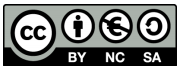 Διατήρηση Σημειωμάτων
Οποιαδήποτε αναπαραγωγή ή διασκευή του υλικού θα πρέπει να συμπεριλαμβάνει:
το Σημείωμα Αναφοράς
το Σημείωμα Αδειοδότησης
τη δήλωση Διατήρησης Σημειωμάτων
το Σημείωμα Χρήσης Έργων Τρίτων (εφόσον υπάρχει)
μαζί με τους συνοδευόμενους υπερσυνδέσμους.
Σημείωμα Χρήσης Έργων Τρίτων
Το Έργο αυτό κάνει χρήση των ακόλουθων έργων:
Εικόνες/Σχήματα/Διαγράμματα/Φωτογραφίες
Οποιασδήποτε μορφής  υλικό περιλαμβάνεται στο ανωτέρω έργο και δεν αναφέρεται σε ξεχωριστή πηγή αναφοράς, τότε αποτελεί πνευματική ιδιοκτησία του διδάσκοντα Καθηγητή, Βασίλη Κόμη.
Τέλος 7ης Ενότητας
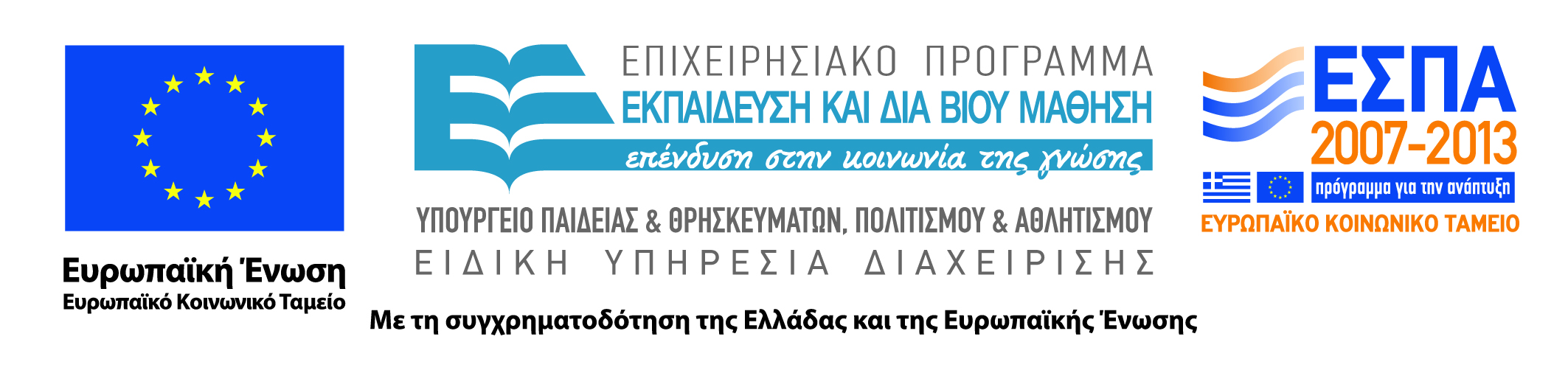 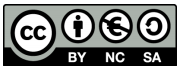